АНАЛИТИЧЕСКАЯ СПРАВКА
 
по итогам Всероссийских проверочных работ
ПО ФИЗИКЕ
Докладчик:  
Сачук Татьяна Ивановна
Вступление
ВПР для учащихся 7-8 классов  проводились в штатном режиме на территории Самарской области в марте и апреле 2023 года.
Проведенные работы позволили оценить уровень достижения обучающихся в предметных и метапредметных дисциплинах.
Результаты     ВПР	помогли образовательным организациям выявить имеющиеся пробелы в знаниях у обучающихся для корректировки рабочих программ по учебным предметам на 2023-2024 учебный год.
РЕЗУЛЬТАТЫ	ВЫПОЛНЕНИЯ	ПРОВЕРОЧНОЙ	РАБОТЫ ОБУЧАЮЩИХСЯ 7 КЛАССА
Проверочная работа по физике содержала 11 заданий, из них – 7 заданий с кратким ответом и 4 задания, которые предполагали развернутую запись решения и ответа.
Полностью правильно выполненная работа оценивалась 18 баллами. Правильный ответ на каждое из заданий 1, 3-6, 8 оценивается 1 баллом. Полный правильный ответ на задание 9 оценивается 2 баллами.
Распределение участников по полученным баллам
Распределение групп баллов по ОО Юго-Восточного управления
Результаты обучения по физике обучающихся 8 классов (по программе 7 класса)
СТЕПЕНЬ СООТВЕТСТВИЯ ОТМЕТОК ЗА ВЫПОЛНЕННУЮ РАБОТУ И ОТМЕТОК ПО ЖУРНАЛУ
Выполнение заданий ВПР по физике в 7 классе
Соответствие отметок за выполненную работу и отметок по журналу, %
Соответствие ОТМЕТОК ЗА ВЫПОЛНЕННУЮ РАБОТУ И ОТМЕТОК ПО ЖУРНАЛУ
РЕЗУЛЬТАТЫ	ВЫПОЛНЕНИЯ	ПРОВЕРОЧНОЙ	РАБОТЫ ОБУЧАЮЩИХСЯ 8 КЛАССА  ПО ФИЗИКЕ
Проверочная работа по физике содержала 11 заданий, из них – 7 заданий с кратким ответом и 4 задания, которые предполагали развернутую запись решения и ответа.
По сравнению с 2022 годом в системе оценки ВПР по физике по итогам освоения программы нет изменений. Полностью правильно выполненная работа оценивалась 18 баллами (в 2022 году – 18 баллами).
Распределение участников по полученным баллам (статистика по отметкам)
Распределение групп баллов по ОО Юго-Восточного управления
Результаты обучения по физике обучающихся 8 классов
Степень Соответствия отметок за выполненную работу и отметок по журналу
Выполнение заданий ВПР по физике в 9 классе 
(по программе 8 класса)
Соответствие отметок за выполненную работу 
и отметок по журналу, %
Соответствие отметок за выполненную работу и отметок по журналу
ВЫВОДЫ ПО ИТОГАМ  ПРОВЕДЕНИЯ  ВПР-2023  ПО ФИЗИКЕ В 7 КЛАССАХ
Анализ результатов ВПР по физике в 7 классах выявил, что освоение содержания обучения физике осуществляется на уровне, который  совпадает со средними показателями по региону.  
Анализ результатов ВПР показал недостаточно высокий уровень освоения образовательной программы в следующих ОО:      ГБОУ СОШ с. Алексеевка,                                     ГБОУ СОШ №2 с. Борское,                                    ГБОУ СОШ №1 г.Нефтегорска.
РЕКОМЕНДАЦИИ ПО ИТОГАМ  ПРОВЕДЕНИЯ  ВПР-2023  ПО ФИЗИКЕ В 7 КЛАССАХ
ОМО учителей физики  организовать методическую поддержку по реализации системы корректирующих мер по достижению уровня подготовки по физике обучающихся 7-х классов в ОО, продемонстрировавших низкие результаты ВПР;
ОО,	продемонстрировавшим по результатам ВПР низкий уровень подготовки по физике ( ниже 95%), необходимо проанализировать результаты выполнения ВПР по физике в 7 классах, рассмотреть вопросы повышения результативности обучения на заседаниях предметных     учебно-методических объединений;
Учителям физики совершенствовать методику решения текстовых задач разных типов
ВЫВОДЫ ПО ИТОГАМ ПРОВЕДЕНИЯ ВПР-2023 ПО ФИЗИКЕ В 8 КЛАССАХ
Проведенный анализ результатов ВПР по физике в 8 классах выявил, что освоение содержания обучения физике осуществляется на уровне, ниже средних показателей по региону. 
Анализ результатов ВПР, проведенный в 8 классах, показал недостаточно высокий уровень освоения основной образовательной программы по физике в ГБОУ СОШ №1 г. Нефтегорска,  ГБОУ СОШ №3 г.Нефтегорска, ГБОУ СОШ №2 с. Борское, ГБОУ СОШ с. Алексеевка.
рекомендации ПО ИТОГАМ ПРОВЕДЕНИЯ ВПР-2023 ПО ФИЗИКЕ В 8 КЛАССАХ
Юго-Восточному ТУ:
-   провести анализ полученных результатов ВПР, а также внутренних и внешних причин низких образовательных результатов в ОО; 
-   осуществлять административный контроль по объективности выставления текущих, четвертных и годовой отметок. 
Окружному МО:
-   провести анализ рабочих программ, используемых в школе УМК; 
организовать обсуждение с членами ОМО результатов ВПР по физике на заседаниях ОМО и педсоветах;
-   продолжить	реализацию	программ и мероприятий, направленных на поддержку школ с низкими образовательными результатами.
Администрации ОО:
-   проводить систематический внутренний мониторинг уровня достижений обучающихся;
-   обеспечить взаимодействие с деятельности школьного, окружного и регионального учебно-методических объединений учителей-предметников;
рекомендации ПО ИТОГАМ ПРОВЕДЕНИЯ ВПР-2023 ПО ФИЗИКЕ В 8 КЛАССАХ
Учителям:
-   изучить образцы и описания проверочных работ, размещенных на сайте ФГБУ «ФИОКО» и критерии их оценивания;
-   включить в проверочные работы задания в формате ВПР для диагностики уровня усвоения материала; 
-   включить задания, вызвавшие наибольшие затруднения у обучающихся, в дидактические материалы уроков;
-   разработать индивидуальные маршруты для учащихся с низкими результатами выполнения ВПР;
Родителям:
-   оказывать ребёнку всестороннюю помощь и поддержку;
-   участвовать в беседах с учителями с целью усиления контроля за подготовкой ребенка к учебным занятиям.
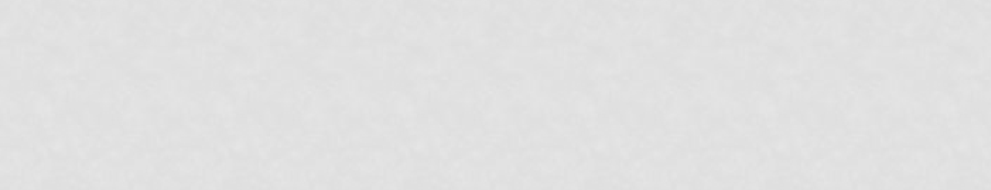 СПАСИБО ЗА ВНИМАНИЕ!